Strategije poučavanja i motivacija učenika
mr. sc. Anđelka Jalušić








6.  kongres matematike                        Zagreb, 1. – 3. srpnja 2014.
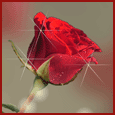 1
Uvod

   Stilovi učenja i strategije 
      poučavanja

   Motivacija učenika –Projekt ROSE
2
Uvod
moderno društvo 21.stoljeća obilježeno je naglim informatičko – komunikacijskim promjenama
 
brzi napredak znanosti i tehnologije

učeniku su informacije su na dohvat ruke gotovo u svako vrijeme i na svakom mjestu

kako učenika u takvom okruženju motivirati na aktivnost i rad na satu matematike, ali i doma
3
Uvod
Neka istraživanja pokazuju da ih se ne mora 
     motivirati. Tako već Aristotel kaže:

“Ljudski mozak voli učiti i svi 
      ljudi po prirodi teže za znanjem.”( Aristotel, Jensen,…)

  “Nema nemotiviranog učenika, ali postoje   
       nemotivirana stanja koje mogu izazvati škole, 
       učitelji, roditelji ili sami učenici.” ( Jensen, 2003.)
4
Uvod
Svaki čovjek ima svoj stil učenja, koji je njemu svojstven. (Dryden, Vos; 2001.)

Različiti stilovi učenja – uključuju različite stilove poučavanja (strategije).

Važno je upoznati stilove učenja svojih učenika u razredu kako bi se većinu njih moglo motivirati različitim stilovima poučavanja.
5
Stilovi  učenja   i stilovi poučavanja
Gardner:  
        - istraživanjima dokazao da ima najmanje osam središta 
           inteligencije, 
        
        - srušio  mit da je inteligencija nepromjenjiva od rođenja,

        - smatra da je svako dijete potencijalno darovito,

        - potrebni su različiti stilovi poučavanja u skladu sa  
          stilovima učenja učenika u razredu
6
Stilovi  učenja   i stilovi poučavanja
1. Logičko - matematička inteligencija 
                – sposobnost rasuđivanja, računanja i logičkog
                   razmišljanja

Osobine: - organizirani su, uredni i precizni u računanju,
                 -  vole rješavati probleme, koriste logičke
                     strukture i apstrakcije

Stilovi koji ih motiviraju: - rješavanje problemskih zadataka korak po korak, analize podataka i rješenja
       - primjene matematike u drugim predmetima, 
       - vole matematičke igre
7
Stilovi  učenja   i stilovi poučavanja
2. Prirodoslovna inteligencija
           - sposobnost zamjećivanja i razumijevanja prirodnih
              fenomena
Osobine: - vole prirodu i lako uočavaju prirodne pojave, 
                 - brzo uspostavljaju uzročno posljedične veze
                   među prirodnim zakonima,

Stilovi koji ih motiviraju: -  prikupljanje, obrada, analiza  
                  podataka i  eksperimentiranje 
                - crtanje grafikona, interpretacija
                - grafičko rješavanje zadataka riječima
8
Stilovi  učenja   i stilovi poučavanja
3. Lingvistička inteligencija
                     - sposobnog dobrog  govorenja i pisanja

Osobine:  - osjetljivi su na obrasce, pravopis, čitanje, red 
                     riječi u rečenici,
                   - dobro rasuđuju i pamte trivijalne stvari 

Stilovi koji ih motiviraju: - sudjelovanje u raspravama,
                   - intervjuiranje i pisanje matematičkih članaka
                   - prikupljanje crtica iz povijesti matematike i 
                     matematičara i uređivanje umnih mapa i plakata
9
Stilovi  učenja   i stilovi poučavanja
4. Vizualno - spacijalna inteligencija 
           - sposobnost slikanja, snimanja fotografija ili
             stvaranja skulptura  
Osobine: -  misle i pamte u slikama, metaforama
              - vole crtanje, karte, dijagrame, umne mape
              - imaju smisao za cjelinu, služe se svim osjetilima

Stilovi koji ih motiviraju: - crtanje, vizualizacija,
             - računalna grafika, uporaba različitih karata, 
               dijagrama istaknutih  boja
            - kreiranje matematičkih panoa,
10
Stilovi  učenja   i stilovi poučavanja
5. Tjelesno – kinestetička inteligencija
               - sposobnost korištenja ruku i tijela

Osobine: - vješti su u praktičnim radovima, crtanju
                    konstruiranju, 
                  - imaju dobar osjećaj za vrijeme, smetaju ih
                    pauze, izuzetna kontrola tijela i objekata 

Stilovi koji ih motiviraju: - terenska nastava, 
             praktični radovi, projektni dani matematike, 
             - pokreti na satovima, gluma, ples u tijeku učenja
11
Stilovi  učenja   i stilovi poučavanja
6. Glazbena inteligencija 
                 - sposobnost za sluh i ritam

Osobine: - osjetljivi su na visinu, ritam i boju tonova
                  - uče uz glazbu i sami je stvaraju

Stilovi koji ih motiviraju: - matematičko računanje uz
             glazbenu podlogu
12
Stilovi  učenja   i  stilovi poučavanja
7. Interpersonalna (socijalna) inteligencija 
                 - sposobnost odnosa s drugima

Osobine: -  imaju  dobre odnose s drugima, vole  raditi u 
                     paru i skupinama
                  - dobro komuniciraju, ali znaju i manipulirati
                     s  drugima

Stilovi koji ih motiviraju: - rješavanje zadataka u 
              skupinama, parovima, timovima
             - izrada plakata, prezentacija u skupinama 
              (pa i na testovima???)
13
Stilovi  učenja   i stilovi poučavanja
8. Intrapersonalna ( intuitivna, emocionalna) inteligencija – sposobnost dostupnosti vlastitim osjećajima
Osobine: - svjesni su svojih osjećaja, prednosti i slabosti
                  - intuitivni su, cijene privatnost, vole biti 
                   posebni, drugačiji od drugih 
                  
Stilovi koji ih motiviraju: - samostalni rad
                 -  slobodna interpretacije rješenja, 
                 -  vrijeme da izraze i svoje 
                    doživljaje pri rješavanju zadataka
14
Stilovi  učenja   i  stilovi   poučavanja
ZABLUDE:
da možemo cijelo vrijeme i svakoga učenika motivirati 
    ovim stilovima poučavanja
da možemo napustiti sve tradicionalne nastavne stilove poučavanja poput čitanja na glas i s razumijevanjem,  pisanja, računanja bez kalkulatora
MOGUĆNOSTI:
povremeno osvježavati nastavu različitim stilovima
    poučavanja prema; - učenicima koje imamo
                                       - sadržaju koji obrađujemo
                                       - koliko nam vrijeme dopušta
15
Projekt   Rose   The Relevance of Science Education
važnost prirodnih predmeta u obrazovanju 
    (fizika, kemija, biologija, priroda i geografija)
 
  Svein SJØBERG  i  Camilla SCHREINER  - 
     profesori na  Science  Education University 
     of Oslo
16
I. Projekt Rose – The Relevance of Science Education
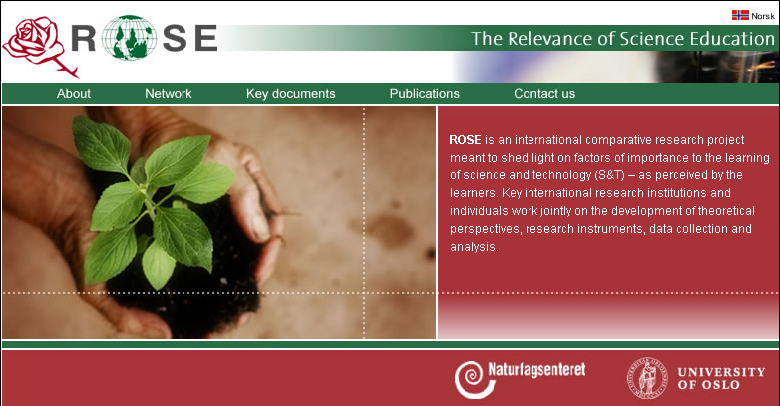 17
Projekt  ROSE  (The Relevance of Science Education)
Projekt je osmišljen kako bi se istražili 
    interesi učenika u dobi  od 14  do  16 godina 
    na  području prirodnih znanosti
    i tehnologije
18
Projekt  Rose
Instrument  istraživanja: 
       - Upitnik  (skupine pitanja A – I)
       - Pitanja su zatvorenog tipa prema Likertovoj
         skali od 1 – 4 
                                          1 – ne zanima me, 
                                          2 – malo me zanima, 
                                          3 – zanima me, 
                                          4 – veoma me zanima
19
Projekt rose u hrvatskim školama
Metodologija istraživanja:

istraživanje se provodilo ispunjavanjem Upitnika

sudjelovalo ukupno 686 učenika osmih razreda iz osam osnovnih škola  u Republici Hrvatskoj
20
Projekt rose u hrvatskim školama
Obrada rezultata : 
            M      - srednja vrijednost   Likertovih indeksa 
           Mdn  - medijan
           SD      - standardna devijacija

  učinjeno u programu SPSS 12.0.
21
usporedba  hrvatskih učenika  s učenicima nekih europskih zemalja
22
usporedba  hrvatskih učenika  s učenicima nekih europskih zemalja
23
usporedba  hrvatskih učenika  s učenicima nekih europskih zemalja
24
usporedba  hrvatskih učenika  s učenicima nekih europskih zemalja
25
usporedba  hrvatskih učenika  s učenicima nekih  zemalja   - PISA projekt
PISA istraživanje - 65. zemalja 2012. godina

HRVATSKA:
      40. mjesto - matematička pismenost
      34. mjesto – prirodoslovna pismenost 
      bolji rezultati  u PISA istraživanju 2006.
                           
                                      ???
26
zaključak:
Svako ulaganje da se poveća motivacija  učitelja zasigurno će povećati 
    i motivaciju naših učenika u razredu

       
         ????
27
Hvala na pažnji!
28